Figure 1: Flow diagram of the different phases of the project and the stakeholders at each stage. The inner square ...
Brief Bioinform, Volume 11, Issue 6, November 2010, Pages 552–562, https://doi.org/10.1093/bib/bbq023
The content of this slide may be subject to copyright: please see the slide notes for details.
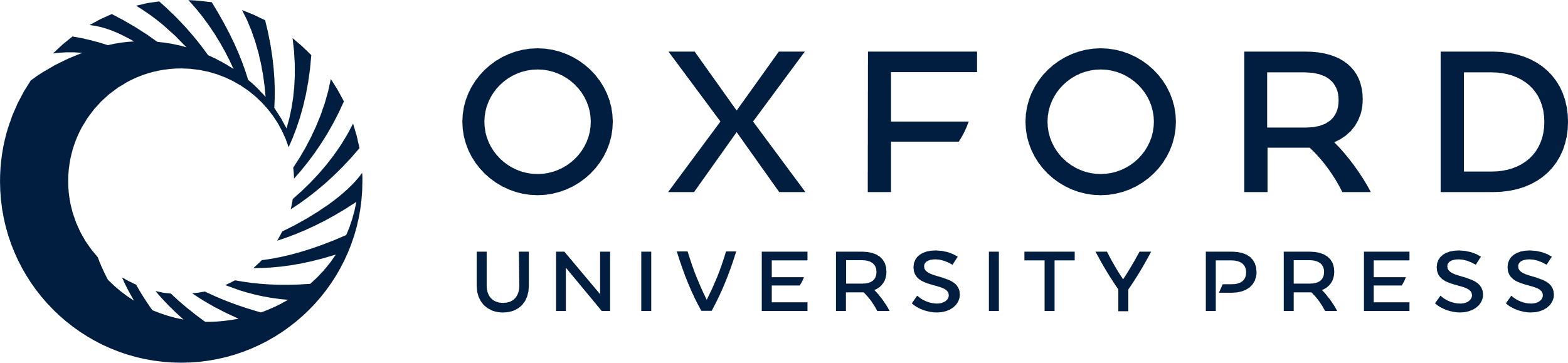 [Speaker Notes: Figure 1: Flow diagram of the different phases of the project and the stakeholders at each stage. The inner square boxes describe which stakeholders had input in that phase. OTT is the EMBL-EBI’s Outreach and Training Team, which is responsible for coordinating our communications and training programmes; ES is the External Services Team, which is responsible for maintaining and developing the EMBL-EBI website.


Unless provided in the caption above, the following copyright applies to the content of this slide: © The Author 2010. Published by Oxford University Press. For Permissions, please email: journals.permissions@oxfordjournals.org]